Правоохранительные органы
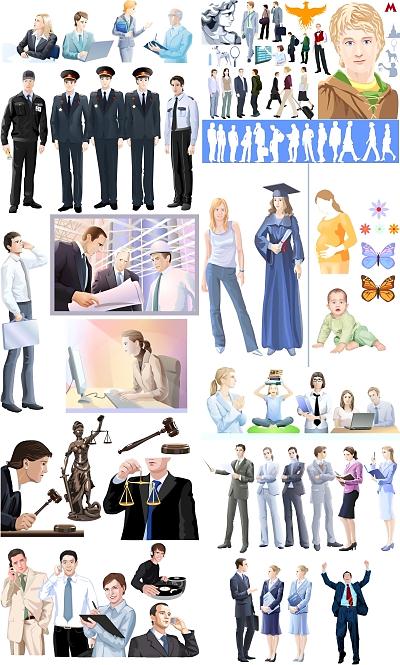 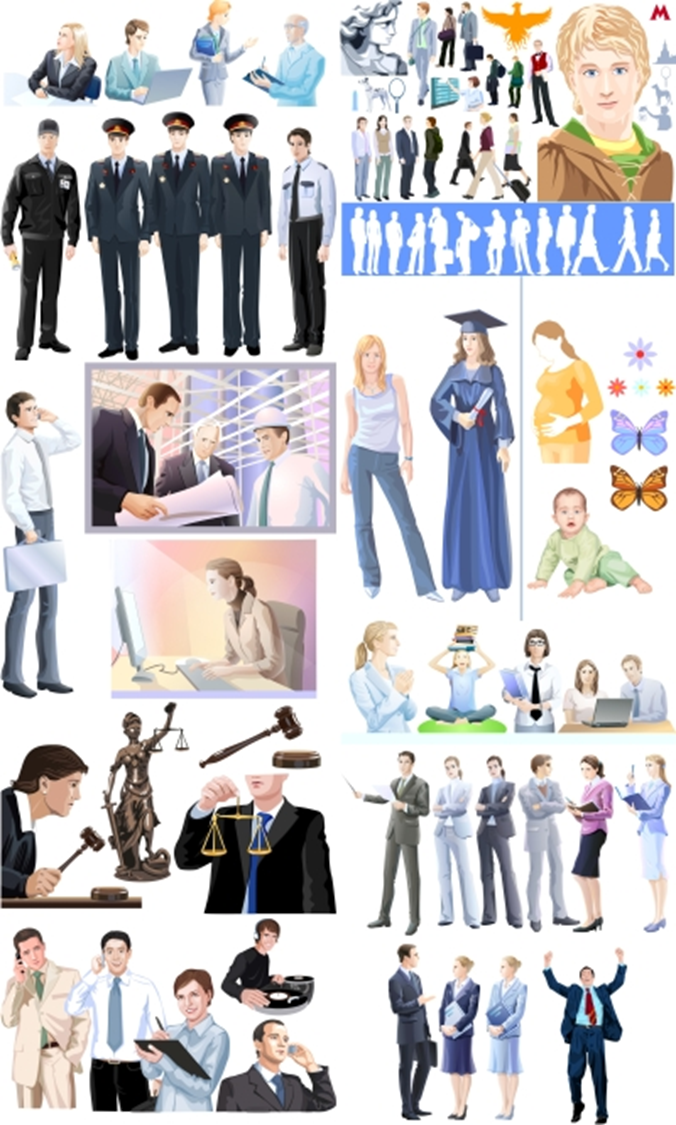 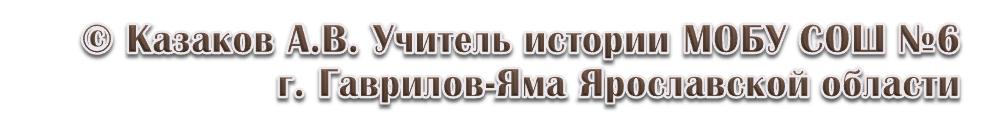 Правоохранительные органы — это органы, осуществляющие правоохранительную деятельность, обладающие соответствующей компетенцией и необходимыми для этого материальными ресурсами.
Правоохранительная деятельность — это деятельность, осуществляемая специально уполномоченными органами с целью охраны и защиты права путем применения юридических мер воздействия.
Классификация правоохранительных органов соответствует видам правоохранительной деятельности.
ФСБ (Федеральная служба безопасности)
Борьба с терроризмом, шпионажем и другими преступлениями против государства.
ТАМОЖНЯ
Следит за законностью перемещения товаров и лиц через границу.
АДВОКАТЫ
Оказывают гражданам юридическую помощь: консультации, составление документов. В суде являются защитником обвиняемого.
НОТАРИУС
Помощь в составлении различных документов, удостоверение верности подписей и копий документов.
Основные функции правоохранительных органов: 
охрана государственного и общественного строя;
укрепление законности и правопорядка; 
защита прав и свобод человека и гражданина;
охрана законных прав и интересов организаций, предприятий и учреждений;
борьба с преступностью.
ОСНОВНЫЕ ПРАВООХРАНИТЕЛЬНЫЕ ОРГАНЫ РФ
ПРОКУРАТУРА РФ
Единая централизованная система федеральных органов, осуществляющих надзор за точным и единообразным исполнением законов
СТРУКТУРА
Генеральная прокуратура РФ.
Прокуратуры субъектов РФ.
Военные и специализированные прокуратуры.
Прокуратуры городов и районов
Основные направления деятельности

Надзор за исполнением законов
Надзор за соблюдением прав и свобод человека и гражданина.
Уголовное преследование в соответствии с полномочиями.
Координация деятельности правоохранительных органов по борьбе с преступностью.
Участие прокурора в рассмотрении судами уголовных, гражданских, административных дел в качестве государственного обвинителя.
Опротестовывание противоречащих закону решений, приговоров, определений и постановлений суда.
Осуществление расследования преступлений, предусмотренных законом
МИНИСТЕРСТВО 
ВНУТРЕННИХ  ДЕЛ  РФ
Федеральный орган исполнительной власти, который осуществляет государственное управление в сфере защиты прав и свобод человека и гражданина, охраны правопорядка, обеспечения общественной безопасности
СТРУКТУРА МВД
Служба криминальной милиции.
Федеральная служба по экономическим и налоговым преступлениям.
Служба милиции общественной безопасности.
Следственный комитет.
Федеральная миграционная служба.
Служба собственной безопасности.
Внутренние войска и др.
Основные направления деятельности
Разработка и принятие в пределах своей компетенции мер по защите прав и свобод человека и гражданина, защите объектов независимо от форм собственности, обеспечению общественного порядка и общественной безопасности.
Организация и осуществление мер по предупреждению и пресечению преступлений и административных правонарушений, выявлению, раскрытию и расследованию преступлений (оперативно-розыскная и экспертно-криминалистическая деятельность).
Обеспечение исполнения уголовных наказаний.
Руководство органами внутренних дел и внутренними войсками.
Совершенствование нормативной правовой основы деятельности органов внутренних дел и внутренних войск, обеспечение законности в их деятельности.
Совершенствование работы с кадрами органов внутренних дел.
Развитие и укрепление материально-технической базы органов внутренних дел и внутренних войск
МИНИСТЕРСТВО ЮСТИЦИИ (МИНЮСТ) РФ
Федеральный орган исполнительной власти, проводящий и осуществляющий управление в сфере юстиции, а также координирующий деятельность в этой сфере иных федеральных органов исполнительной власти
СТРУКТУРА МИНЮСТА
Центральный аппарат.
Территориальные органы и учреждения Минюста РФ.
Территориальные органы и учреждения уголовно-исполнительной системы Минюста РФ.
Учреждения и организации, обеспечивающие деятельность Минюста РФ (например, Российский федеральный центр судебной экспертизы, Научный центр правовой информации и др.)
Основные направления деятельности
Участие в правовом обеспечении нормотворческой деятельности Президента РФ и Правительства РФ (разработка проектов нормативных актов, экспертиза законов РФ и др.).
Создание необходимых условий проведения судебной реформы, функционирования судов общей юрисдикции и военных судов.
Государственная регистрация нормативных актов центральных органов федеральной исполнительной власти.
Регистрация уставов общественных и религиозных объединений.
Организация и развитие системы юридических услуг.
Повышение квалификации кадров учреждений и организаций юстиции.
Осуществление международно-правовой деятельности по охране прав и законных интересов граждан.
Организация уголовно-исполни-тельной системы, обеспечение исполнения законодательства РФ по вопросам деятельности данной системы